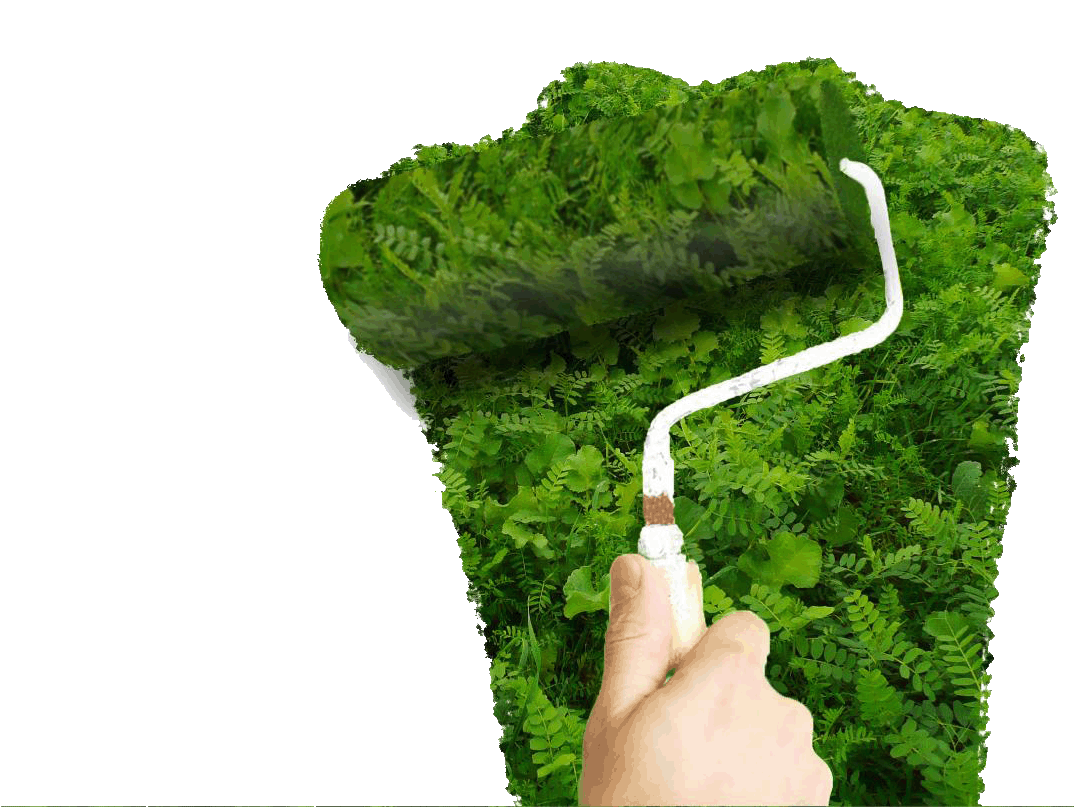 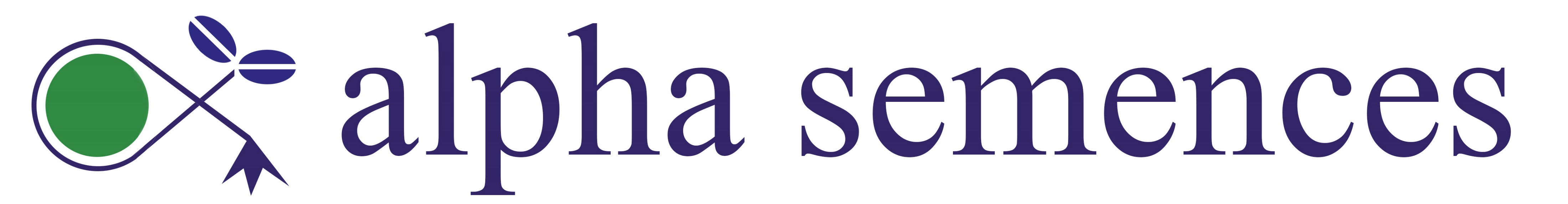 Mettons du vert partout!
ALPHA SEMENCES
Seigle HIGREEN et metha tex
Biomasse en tonnes de MS/ha et stades des céréales
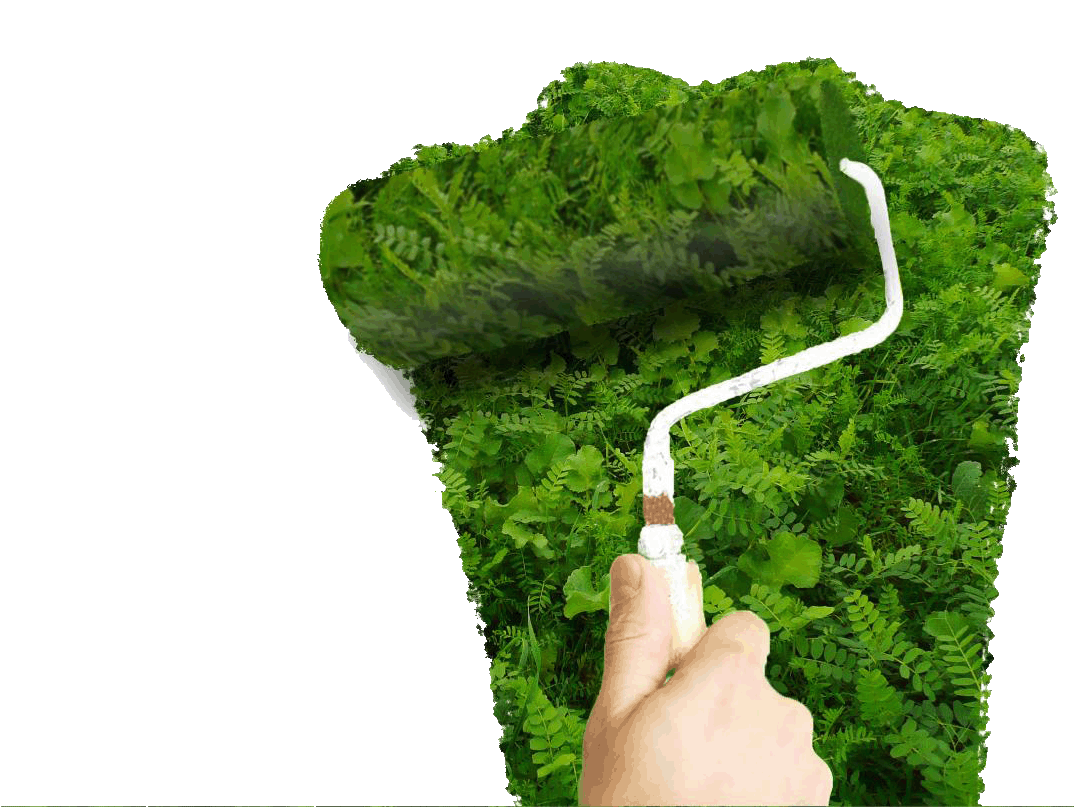 Matière sèche des céréales
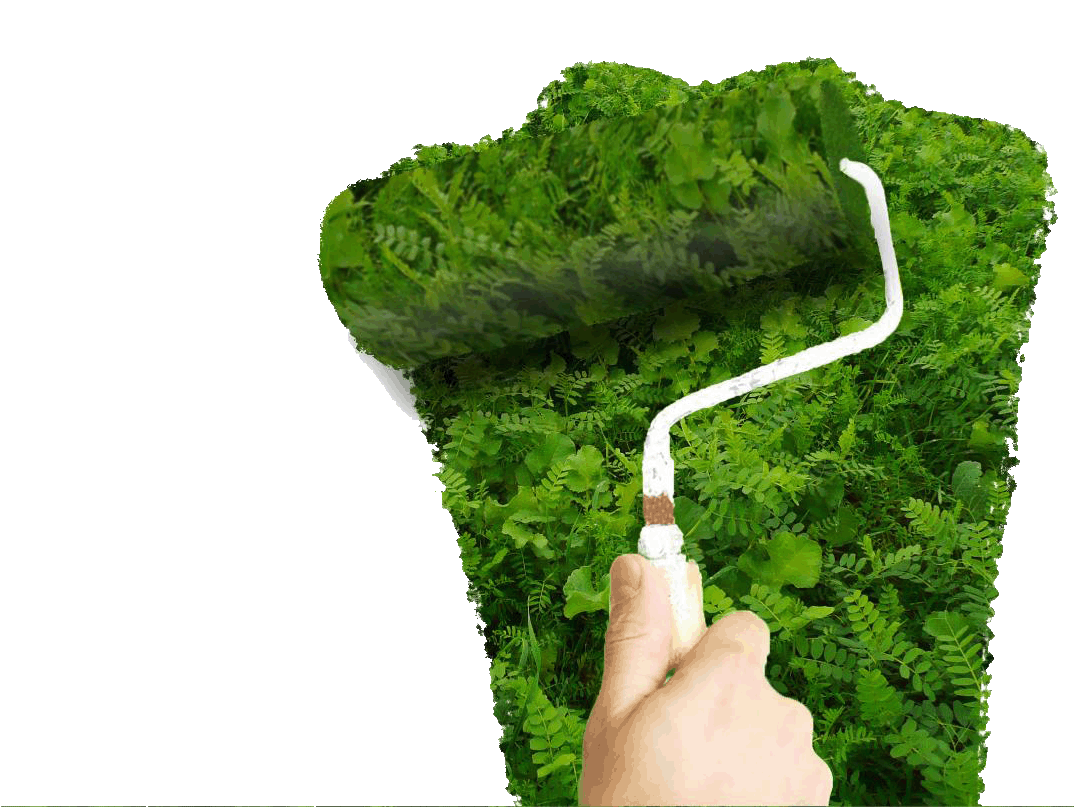 Biomasse et potentiel méthanogène
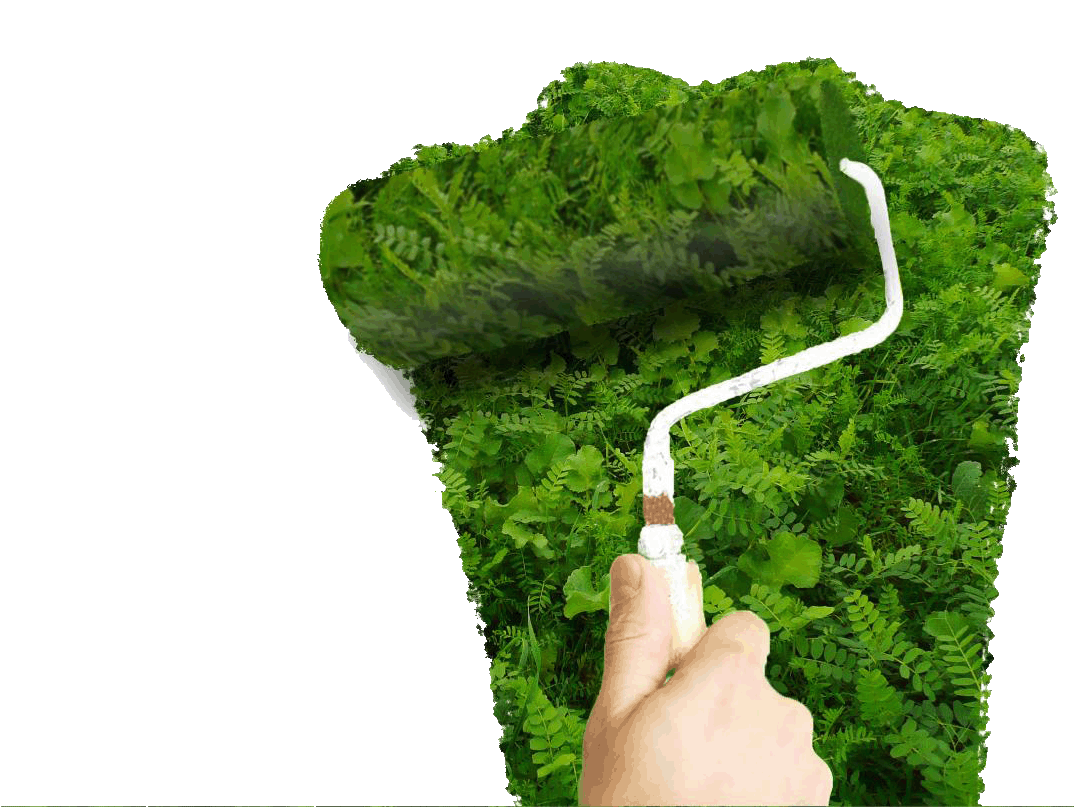 Potentiel methanogene
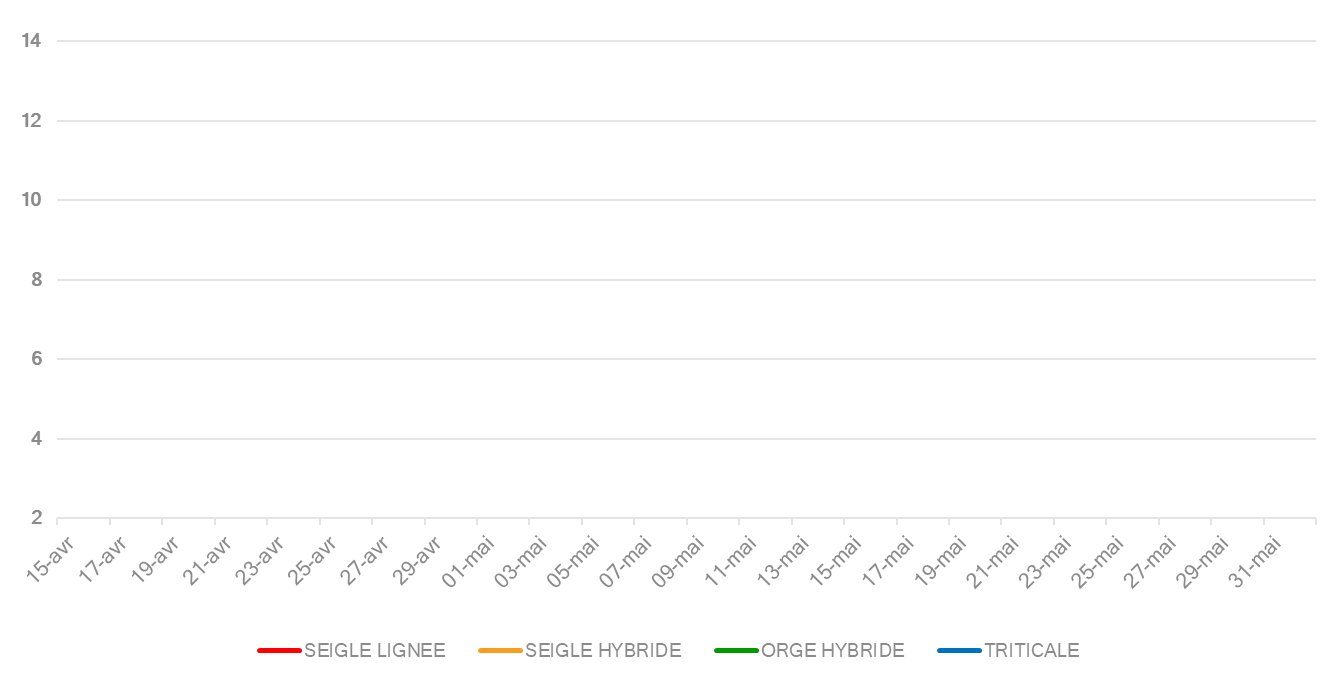